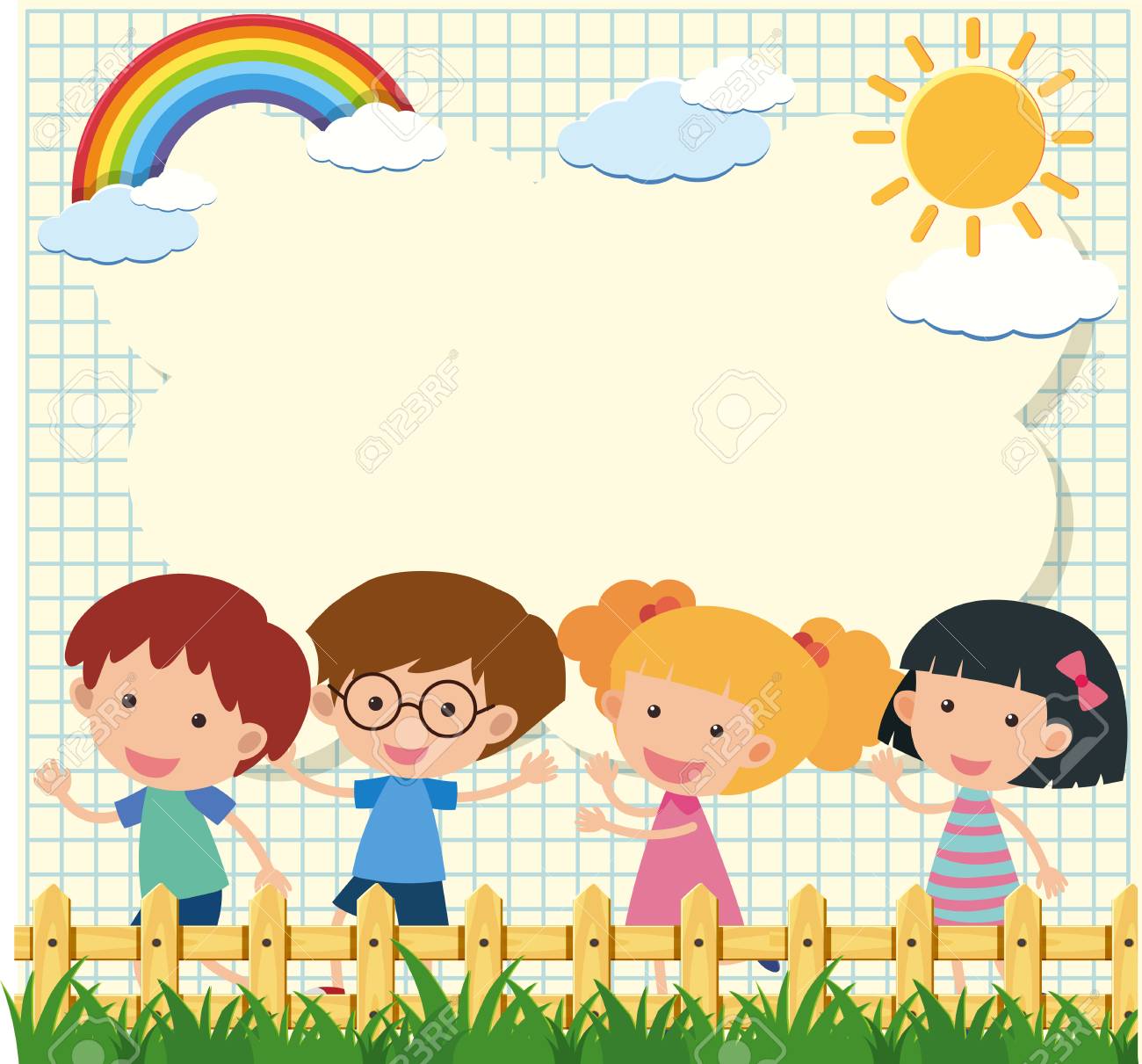 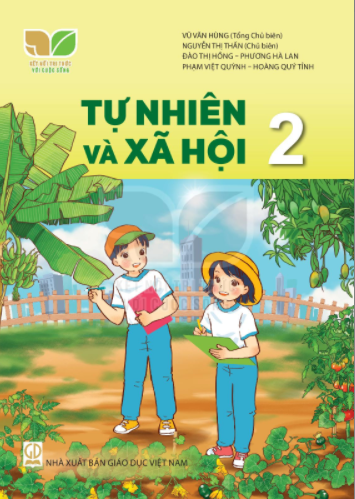 Chào mừng các con đến với môn Tự nhiên & xã hội.
Thứ   ngày   tháng   năm 2021
Chủ đề 4: Thực vật và động vật.
Bài 19:  Thực vật và động vật quanh em.
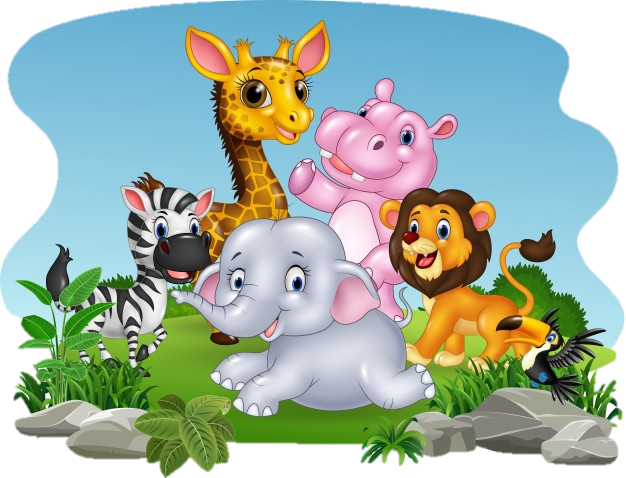 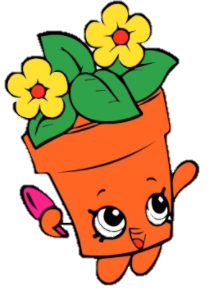 [Speaker Notes: TK: VŨ HỒNGBài giảng thiết kế bởi Vũ Hồng.
LH: FB Vũ Hồng | https://www.facebook.com/vuhong1972/ | hongvu7219@gmail.com]
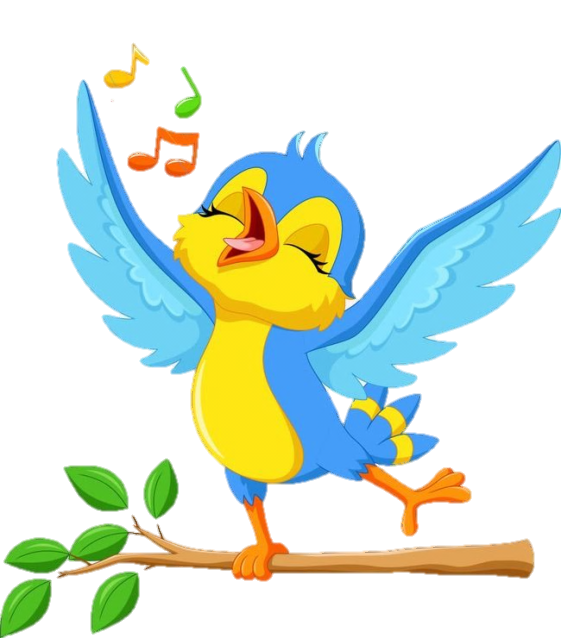 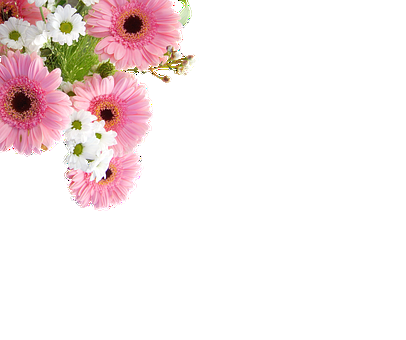 TIẾT 1.
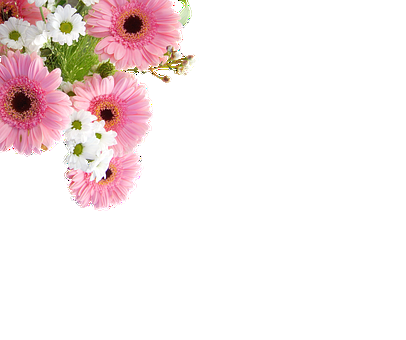 [Speaker Notes: Bài giảng thiết kế bởi Vũ Hồng.
LH: FB Vũ Hồng | https://www.facebook.com/vuhong1972/]
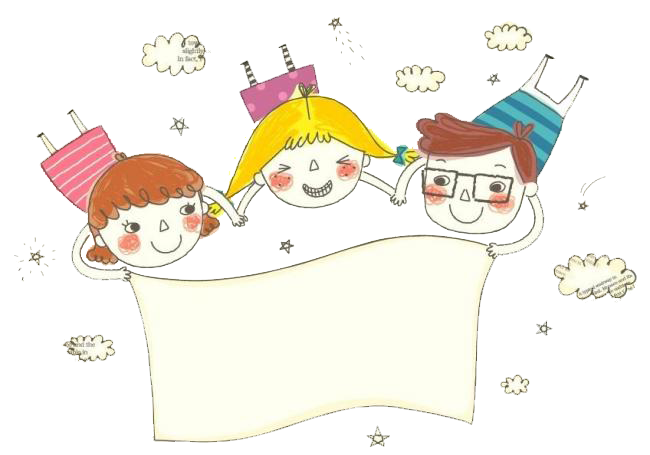 Hoạt động khởi động.
[Speaker Notes: Bài giảng thiết kế bởi Vũ Hồng.
LH: FB Vũ Hồng | https://www.facebook.com/vuhong1972/ | hongvu7219@gmail.com]
Em cần chuẩn bị trang phục và đồ dùng như thế nào cho buổi quan sát, tìm hiểu môi trường sống của thực vật và động vật?
Chuẩn bị
- Trang phục gọn gàng.
- Giày, dép để đi bộ, mũ, nón,...
- Phiếu quan sát.
- Giấy, bút để ghi chép.
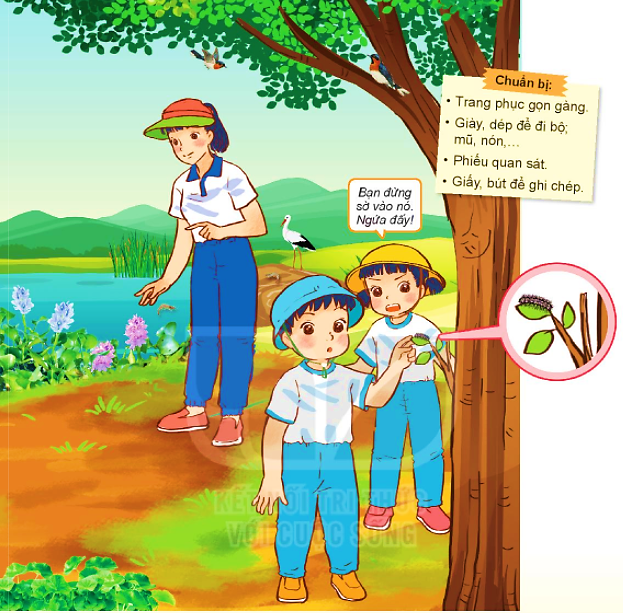 Bạn đừng sờ vào nó. Ngứa đấy!
[Speaker Notes: Bài giảng thiết kế bởi Vũ Hồng.
LH: FB Vũ Hồng | https://www.facebook.com/vuhong1972/ | hongvu7219@gmail.com]
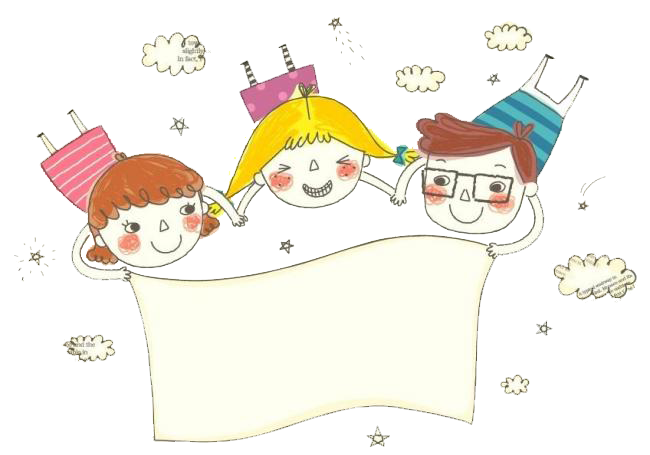 Hoạt động khám phá.
HĐ1: Quan sát.
[Speaker Notes: Thiết kế: Vũ Hồng]
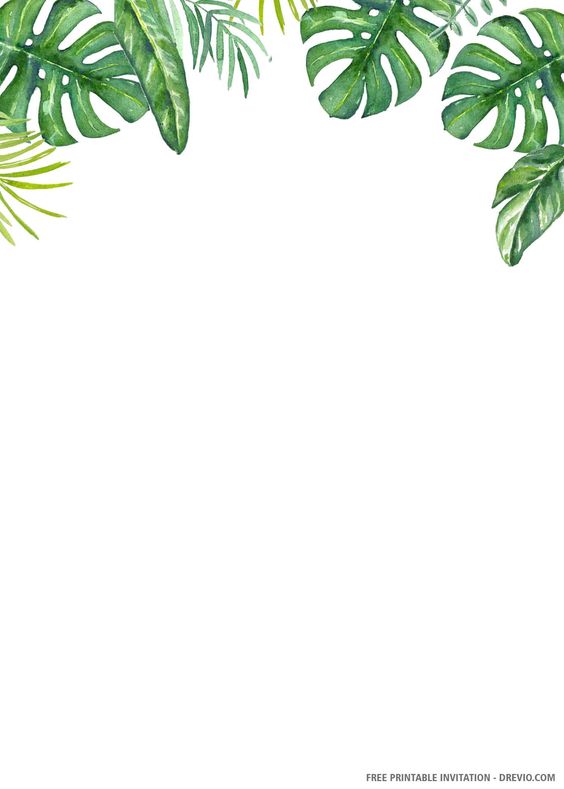 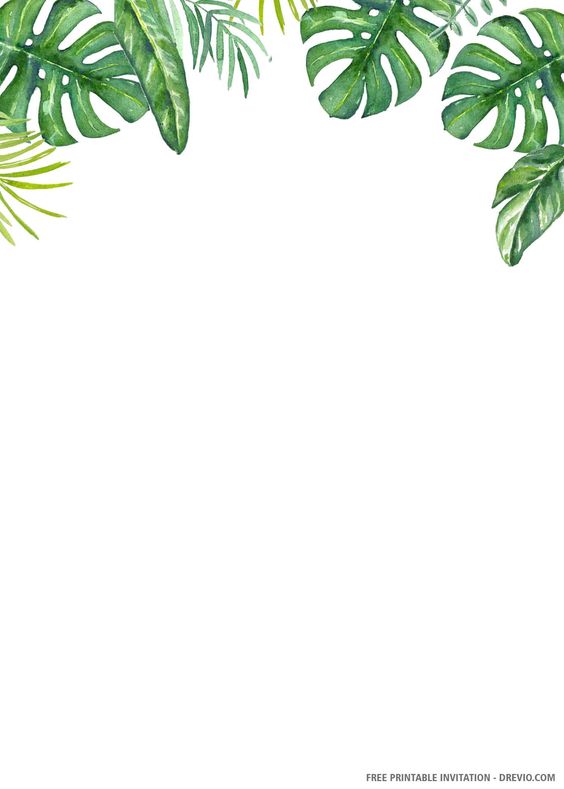 CHUẨN BỊ TRANG PHỤC VÀ ĐỒ DÙNG
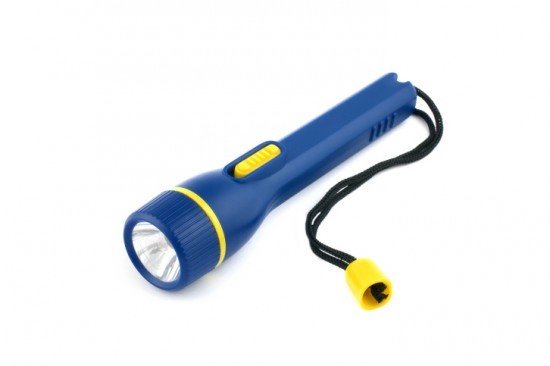 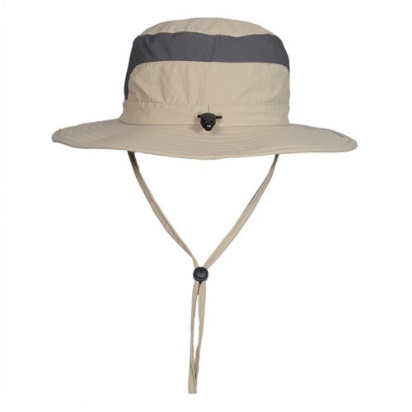 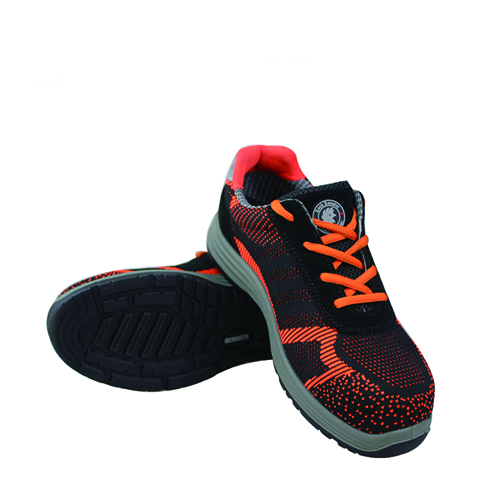 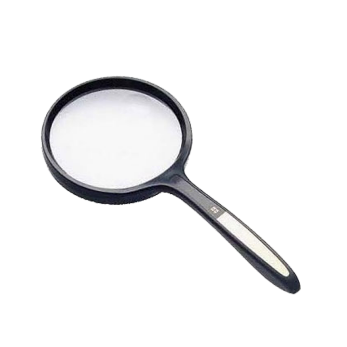 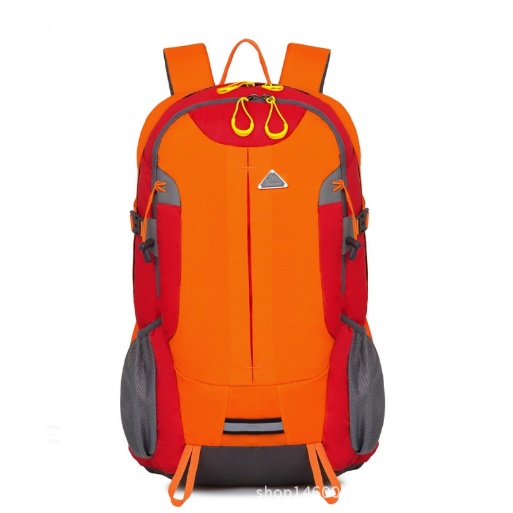 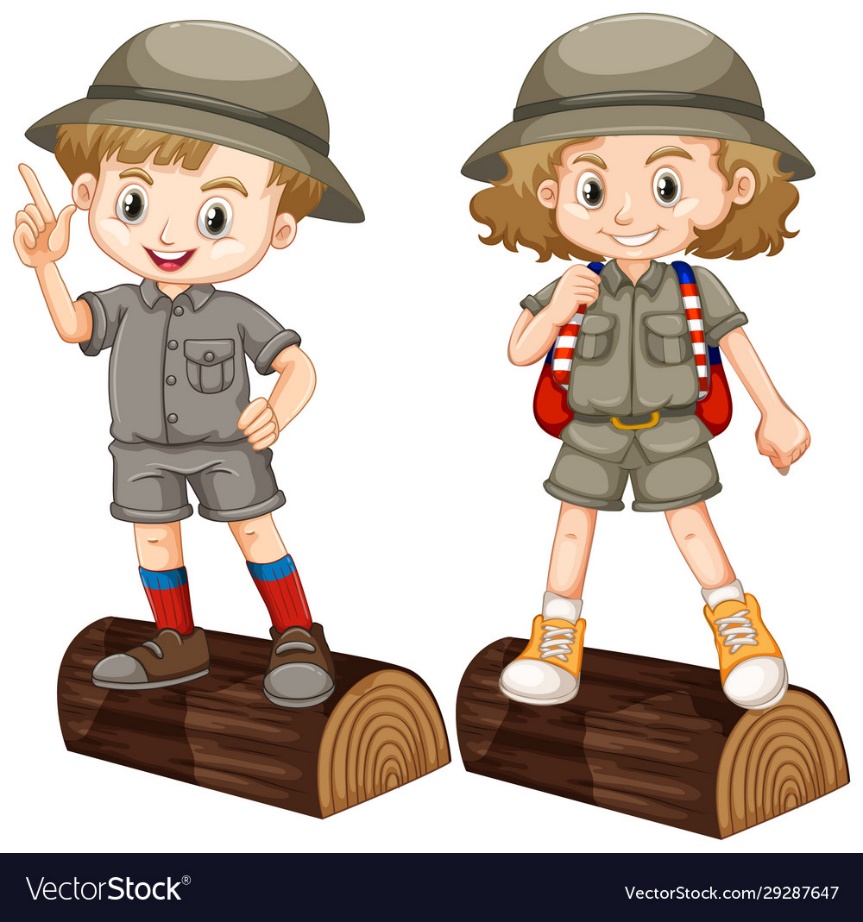 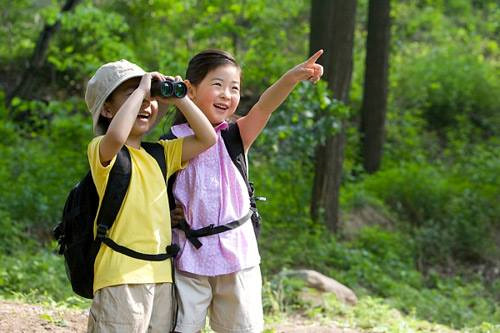 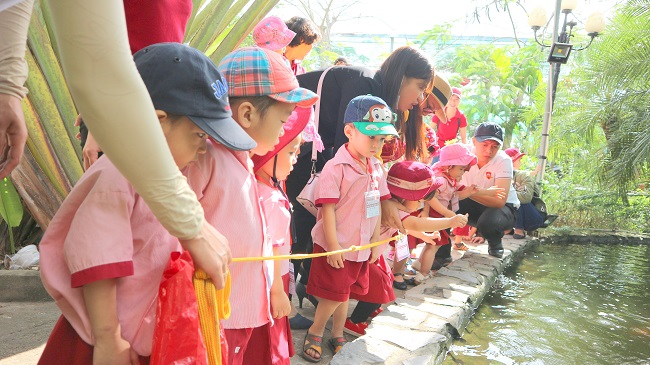 [Speaker Notes: Bài giảng thiết kế bởi Vũ Hồng.
LH: FB Vũ Hồng | https://www.facebook.com/vuhong1972/ | hongvu7219@gmail.com]
HĐ1: Tìm hiểu môi trường sống của thực vật động vật
[Speaker Notes: Thiết kế: Vũ Hồng]
Hãy quan sát vườn trường, vườn cây, công viên hoặc trang trại,... và thực hiện các yêu cầu sau:
1. Tìm kiếm các cây và con vật sống ở khu vực đó.
2. Mô tả môi trường sống của thực vật và động vật nơi em quan sát.
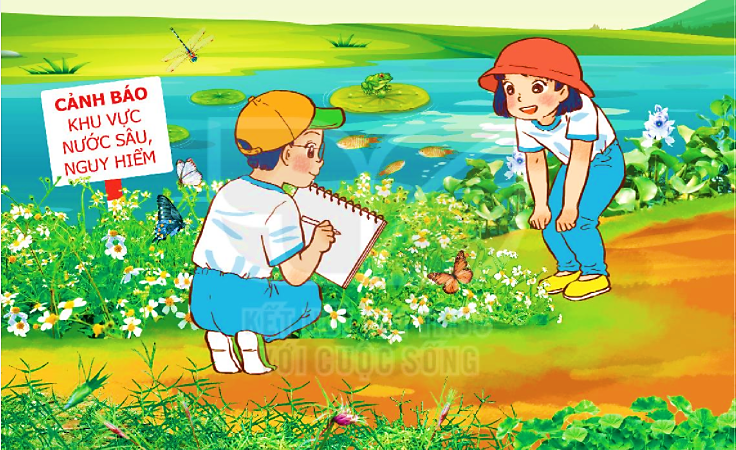 [Speaker Notes: Bài giảng thiết kế bởi Vũ Hồng.
LH: FB Vũ Hồng | https://www.facebook.com/vuhong1972/ | hongvu7219@gmail.com]
Thảo luận nhóm 6 ghi chép.
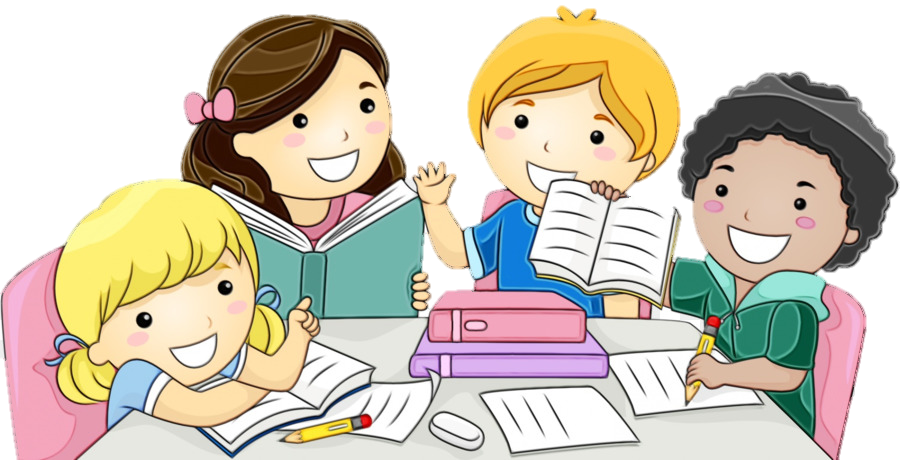 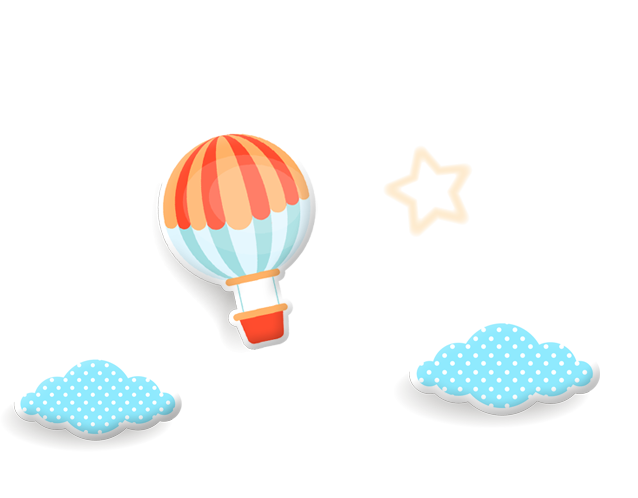 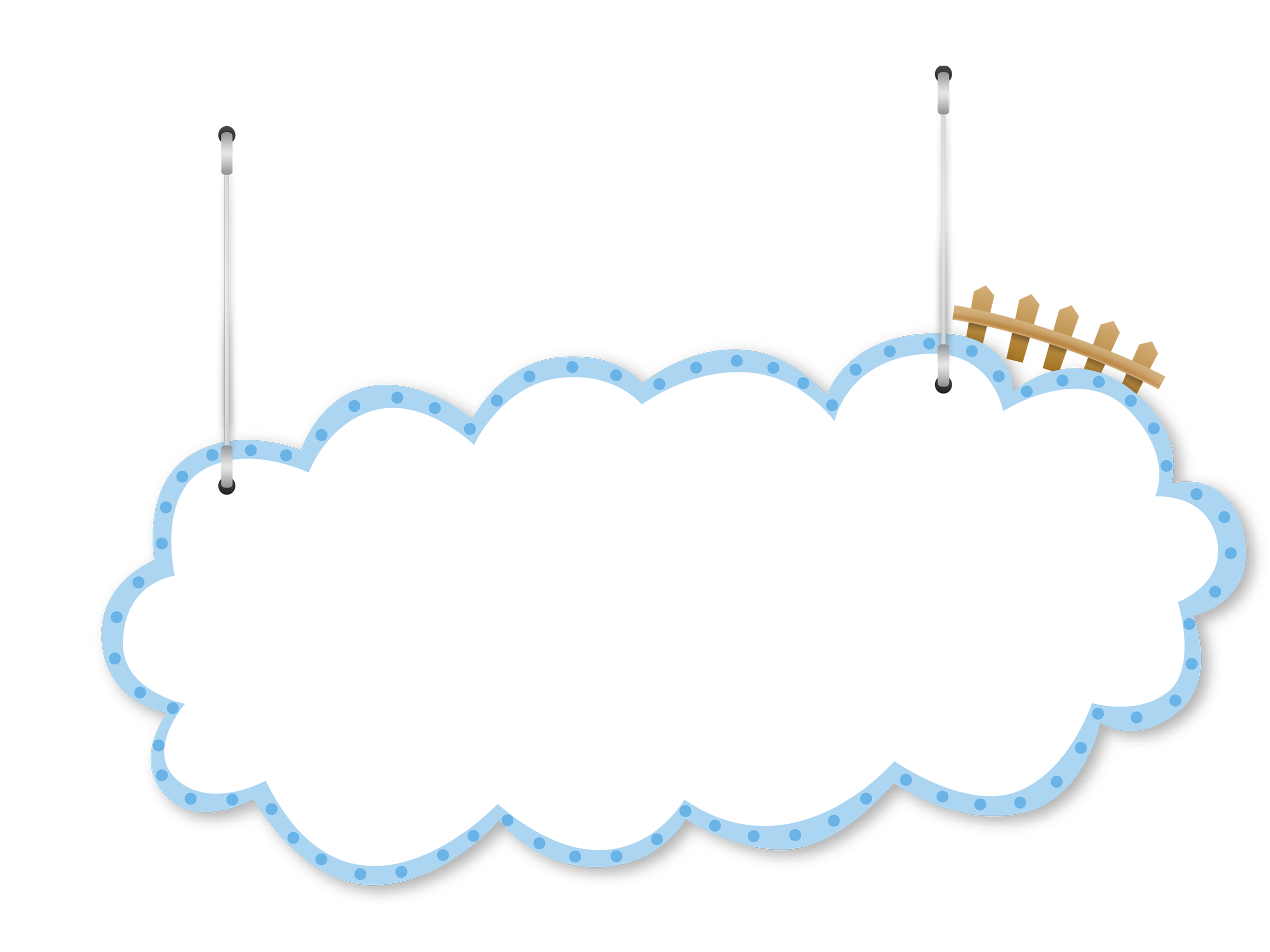 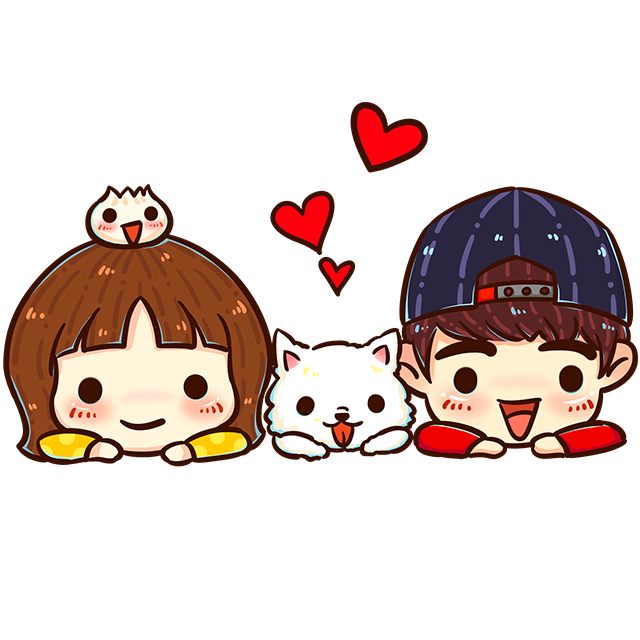 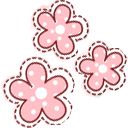 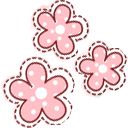 Chia sẻ trước lớp
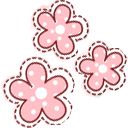 1. Tìm kiếm các cây và con vật sống ở khu vực đó.
2. Mô tả môi trường sống của thực vật và động vật nơi em quan sát.
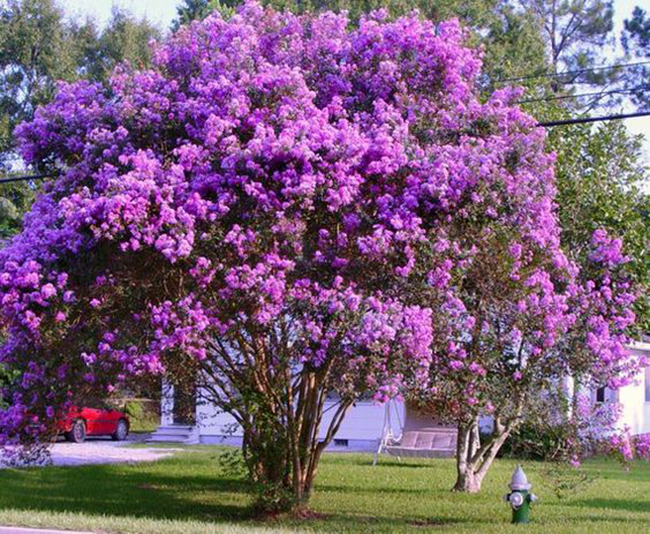 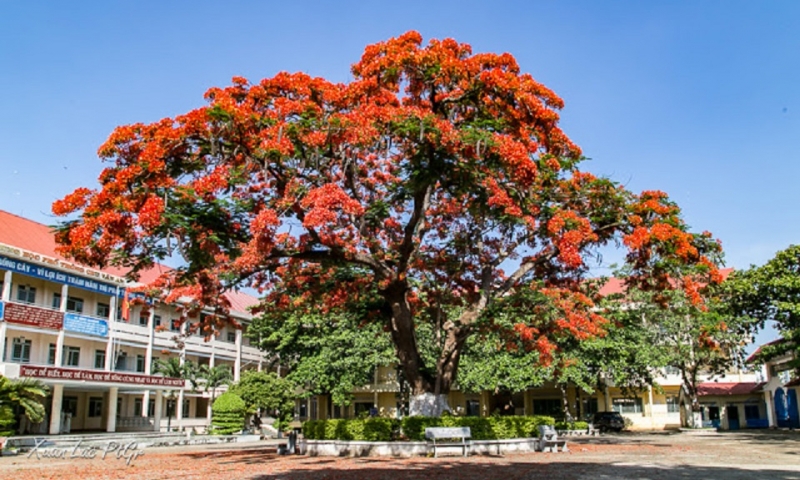 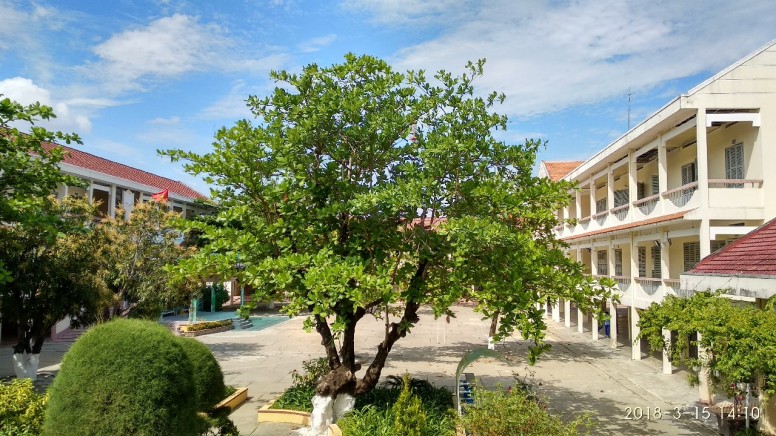 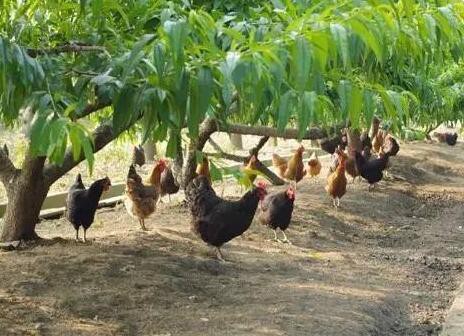 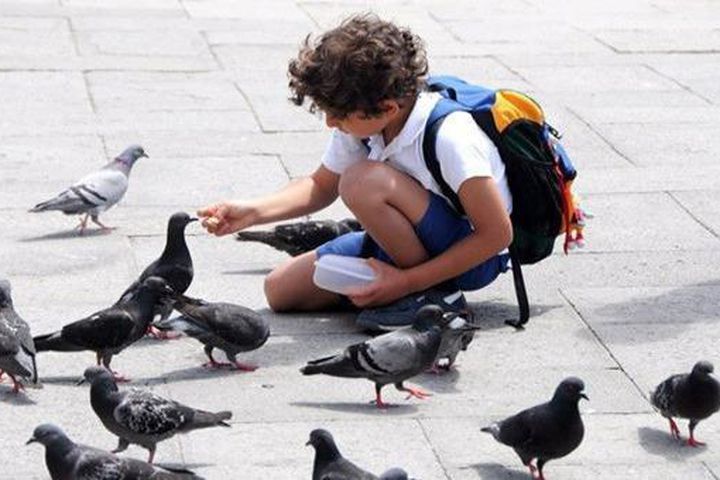 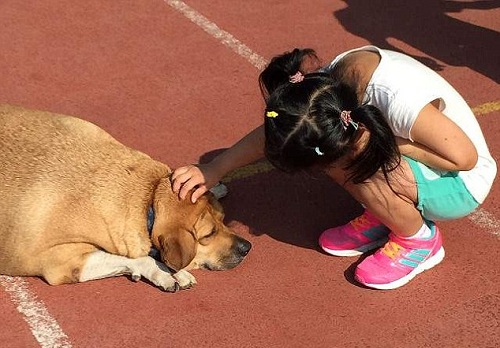 [Speaker Notes: Bài giảng thiết kế bởi Vũ Hồng.
LH: FB Vũ Hồng | https://www.facebook.com/vuhong1972/ | hongvu7219@gmail.com]
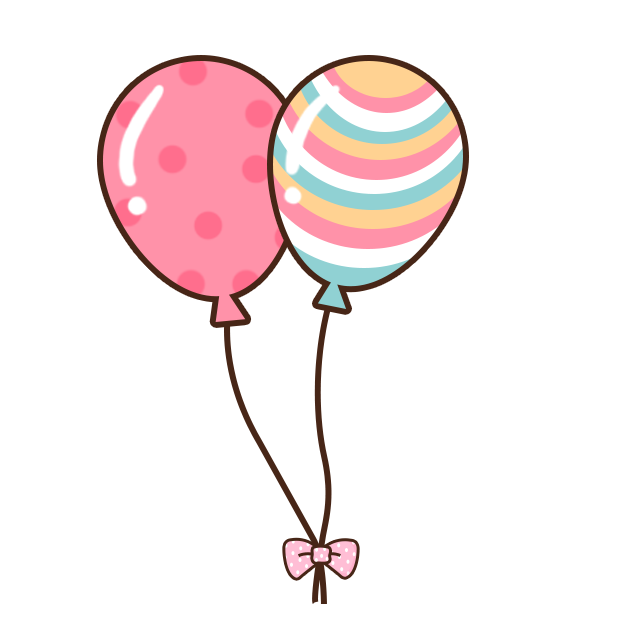 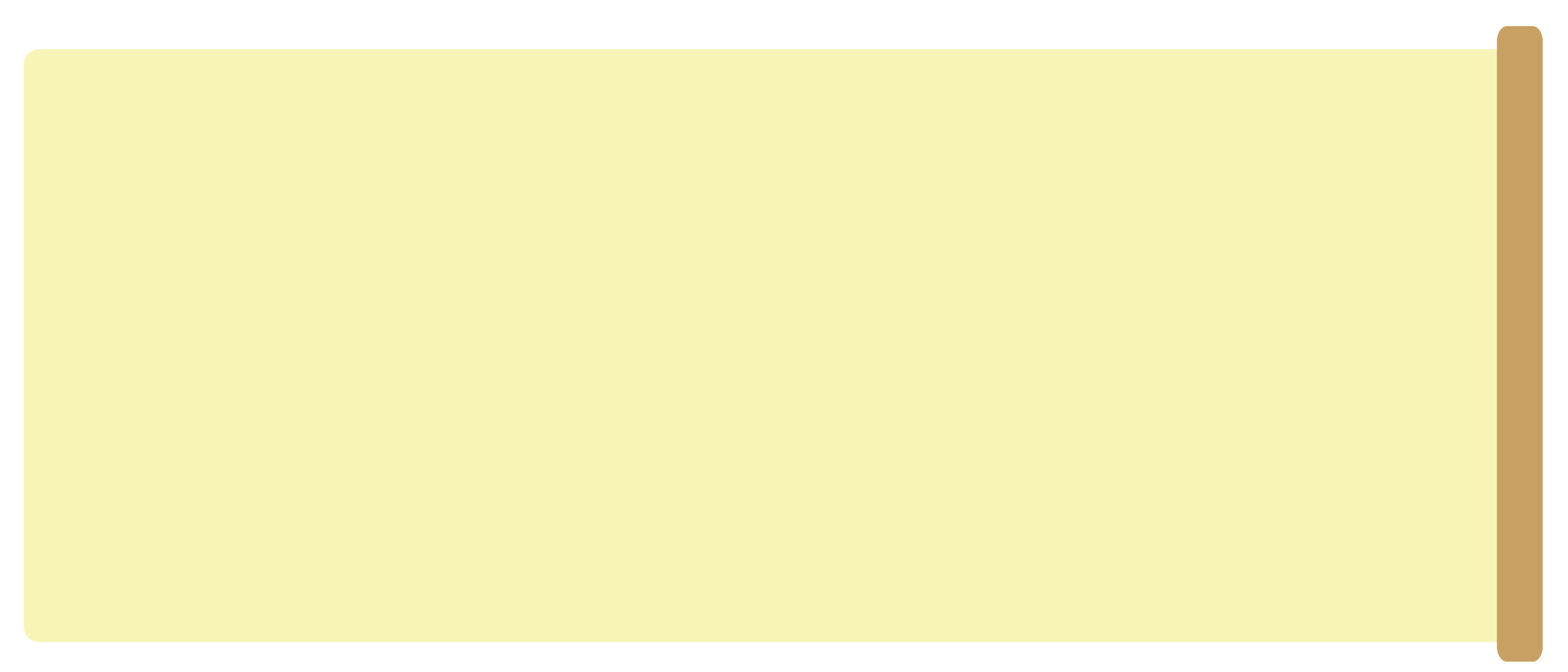 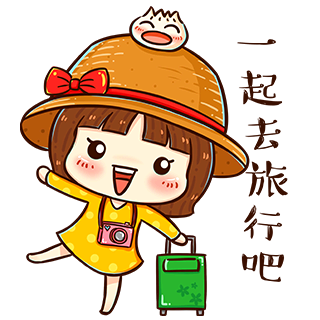 - Khu vực ao, hồ.
+ cây hoa súng, cây lục bình, cây thủy trúc.
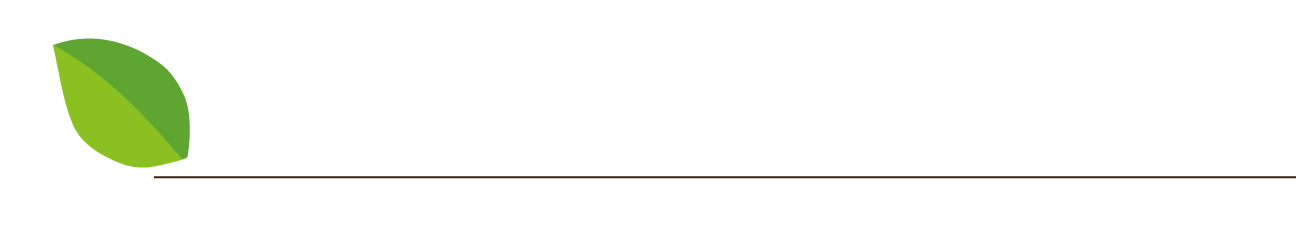 + Các con vật sống ở khu vực ao, hồ: ếch, cá, tôm
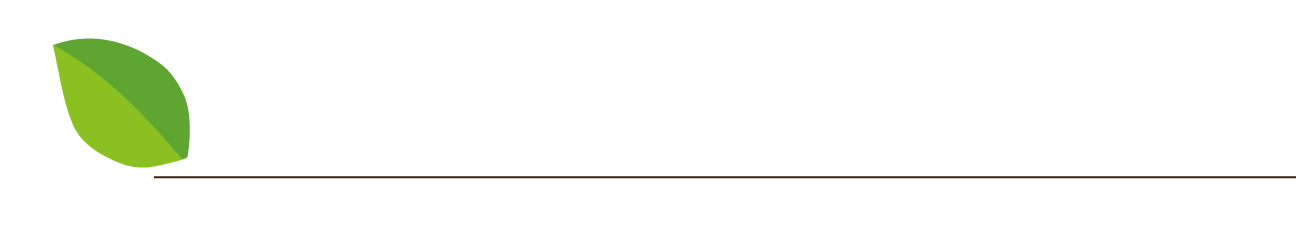 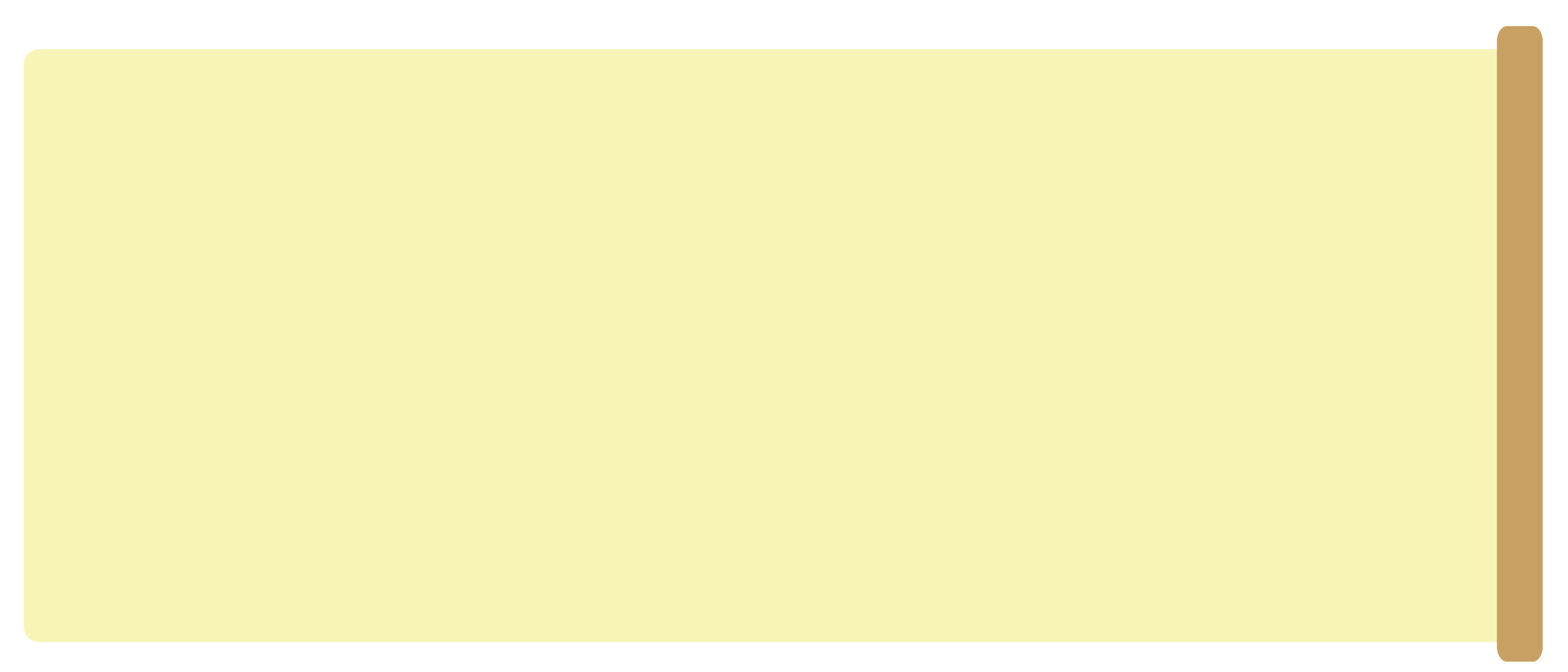 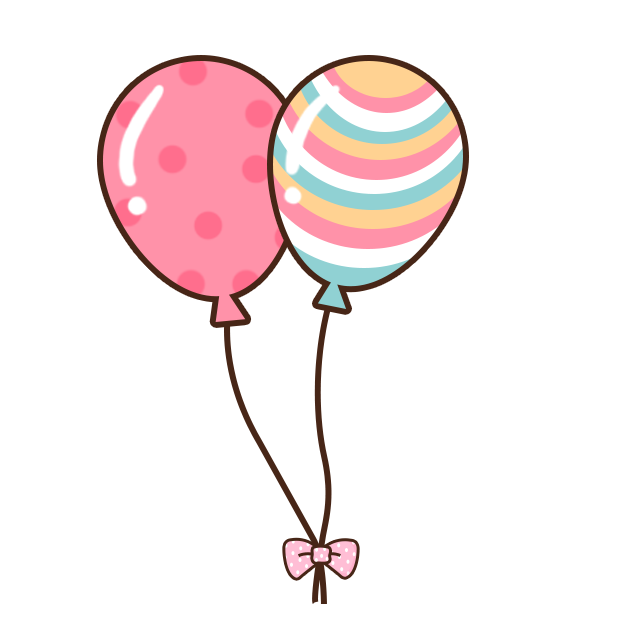 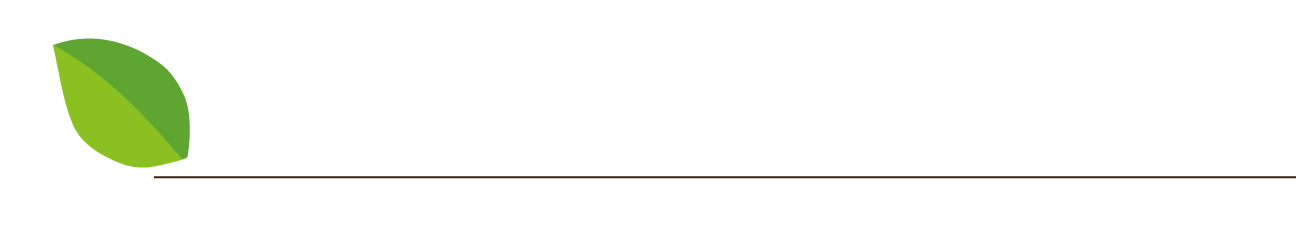 - Khu vực bờ hồ
 + Các cây sống ở khu vực bờ hồ: cây xuyến chi, cây rau má,cỏ mần trầu, cỏ gà
   + Các con vật sống ở khu vực bờ hồ: bướm, cò, chuồn chuồn
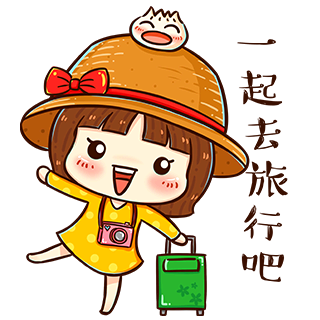 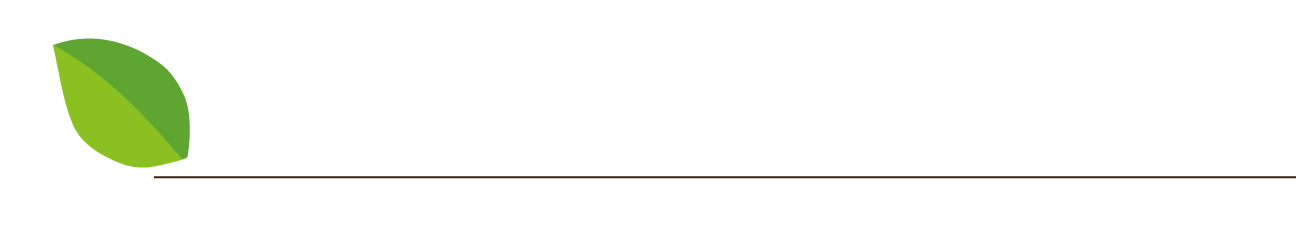 [Speaker Notes: Bài giảng thiết kế bởi Vũ Hồng.
LH: FB Vũ Hồng | https://www.facebook.com/vuhong1972/ | hongvu7219@gmail.com]
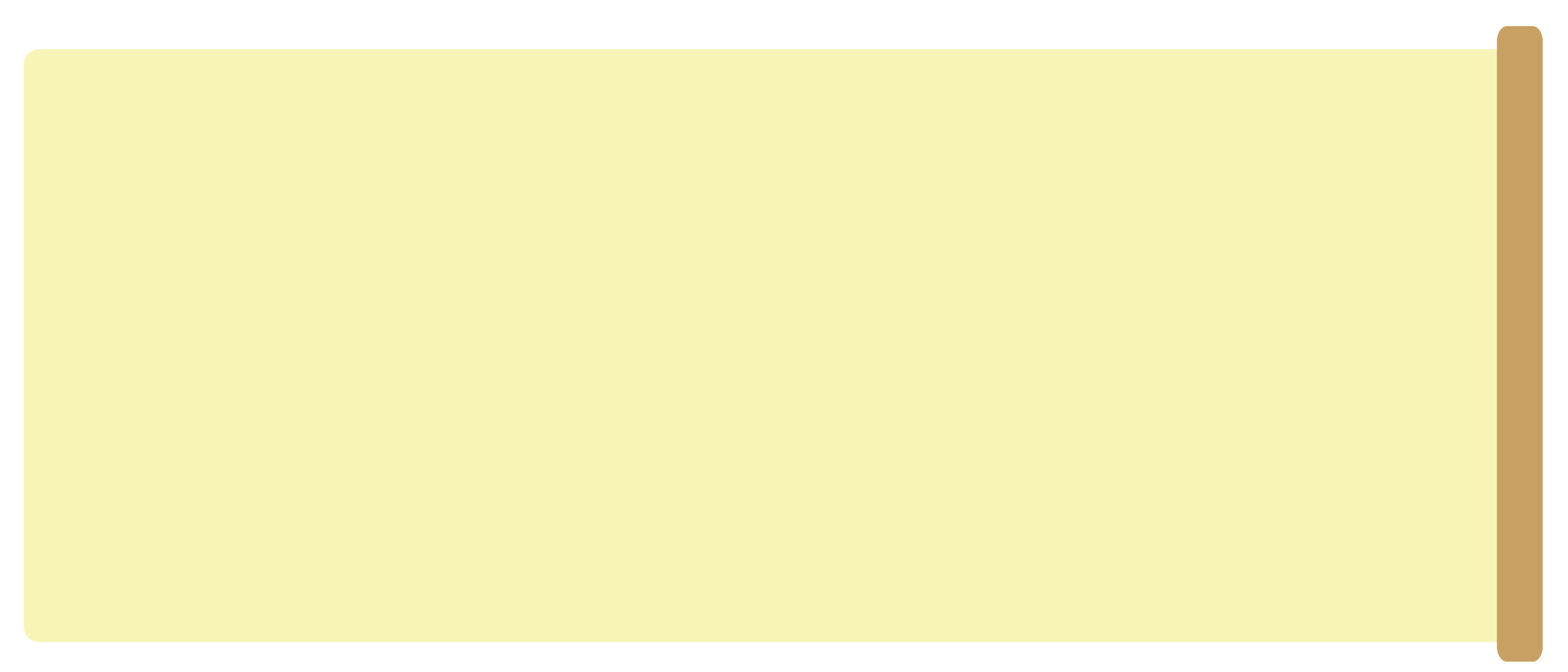 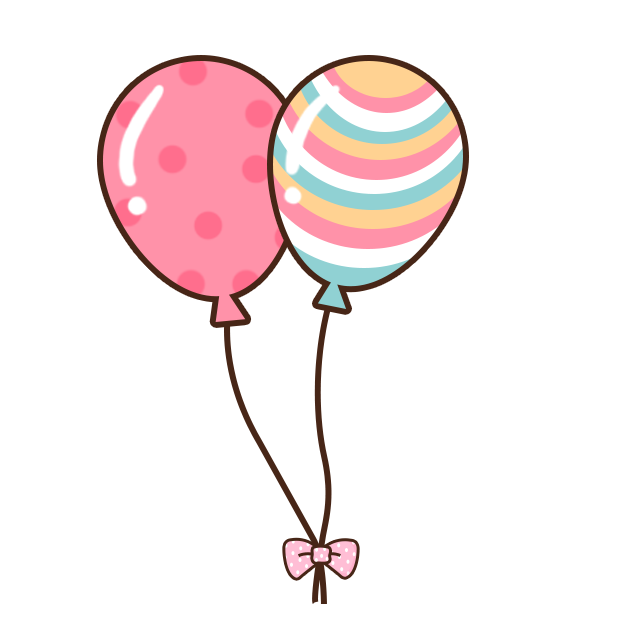 - Khu vực trong vườn
   + Các cây sống ở trong vườn: cây sấu, cây me, cây ổi, cây xoài…
   + Các con vật sống ở trong vườn: con sâu, con chim
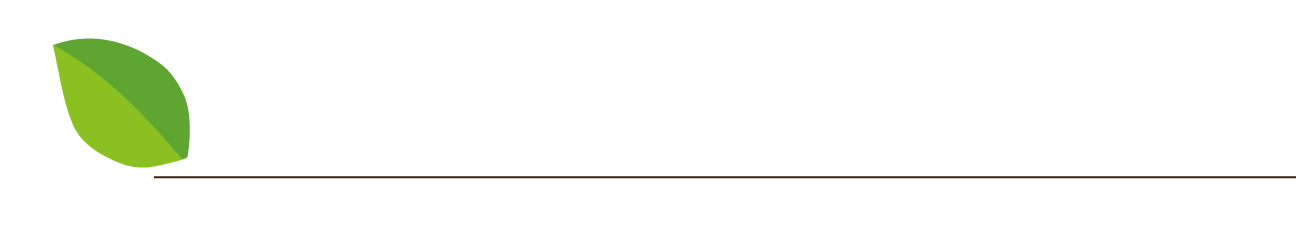 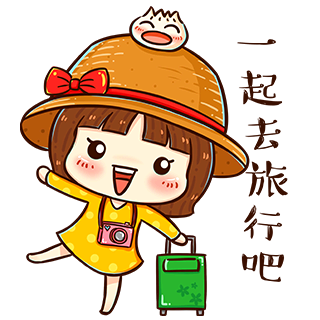 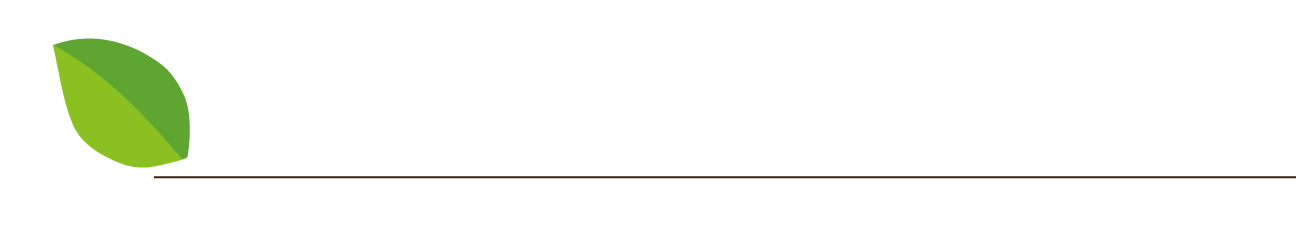 HĐ2: Tìm hiểu việc làm của con người môi trường sống của thực vật động vật
[Speaker Notes: Thiết kế: Vũ Hồng]
Con người đã làm gì với môi trường sống của thực vật và động vật ở đó thay đổi.
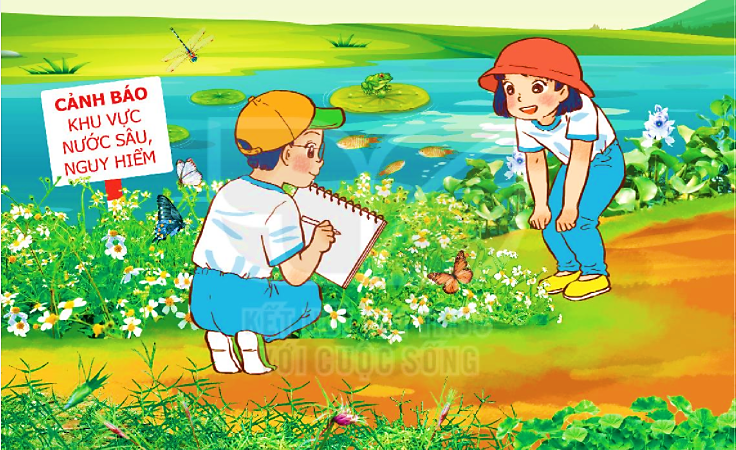 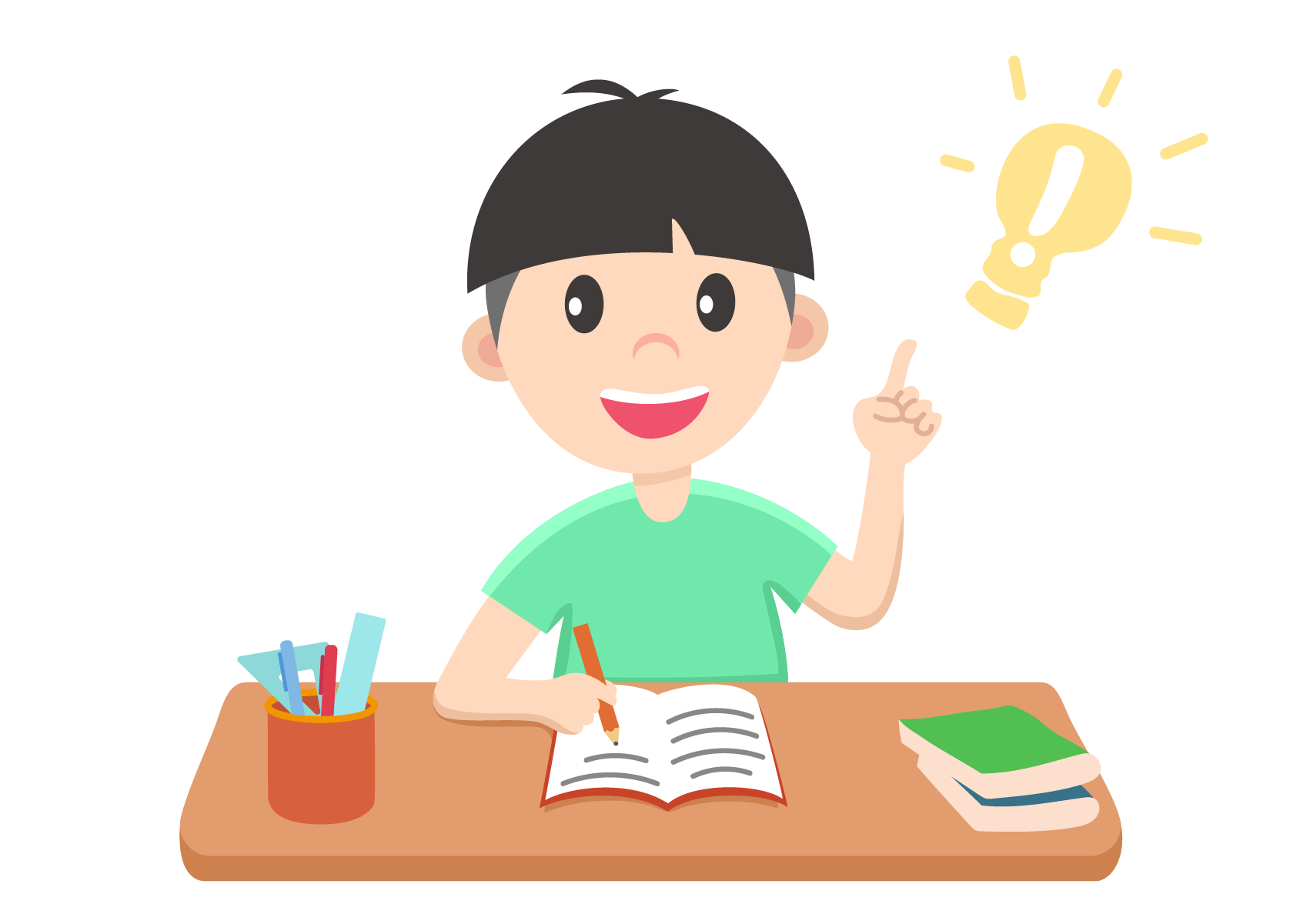 + Vứt rác ra ao, hồ, bụi rậm,…
   + Đổ nước bẩn xuống ao, hồ, sông, suối,…
   + Xây dựng trung tâm thương mại.
   + Chặt cây.
   + Phun thuốc trừ sâu
   + Giẫm lên cỏ, hoa
[Speaker Notes: Bài giảng thiết kế bởi Vũ Hồng.
LH: FB Vũ Hồng | https://www.facebook.com/vuhong1972/ | hongvu7219@gmail.com]
Hoàn thành phiếu gợi ý.
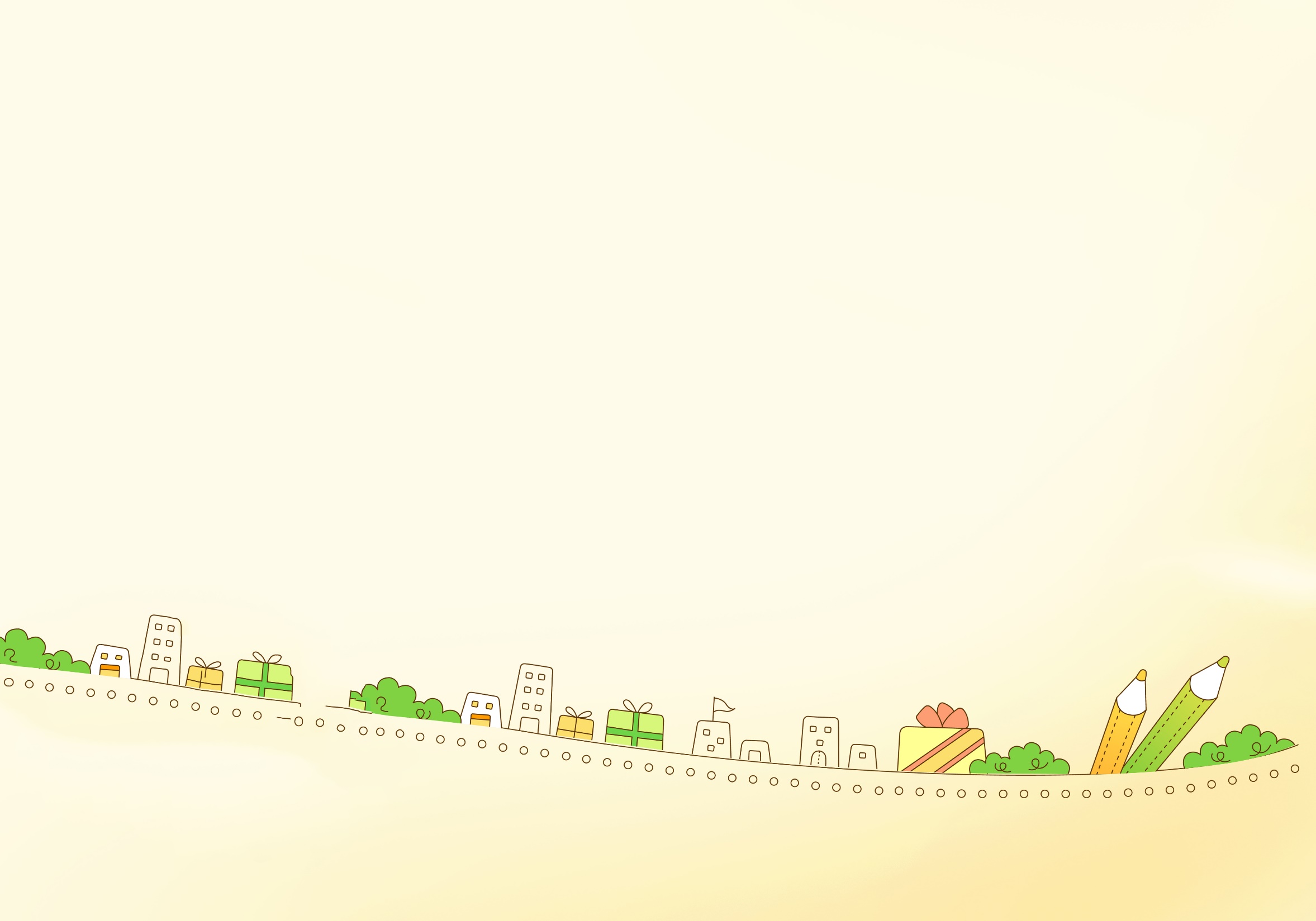 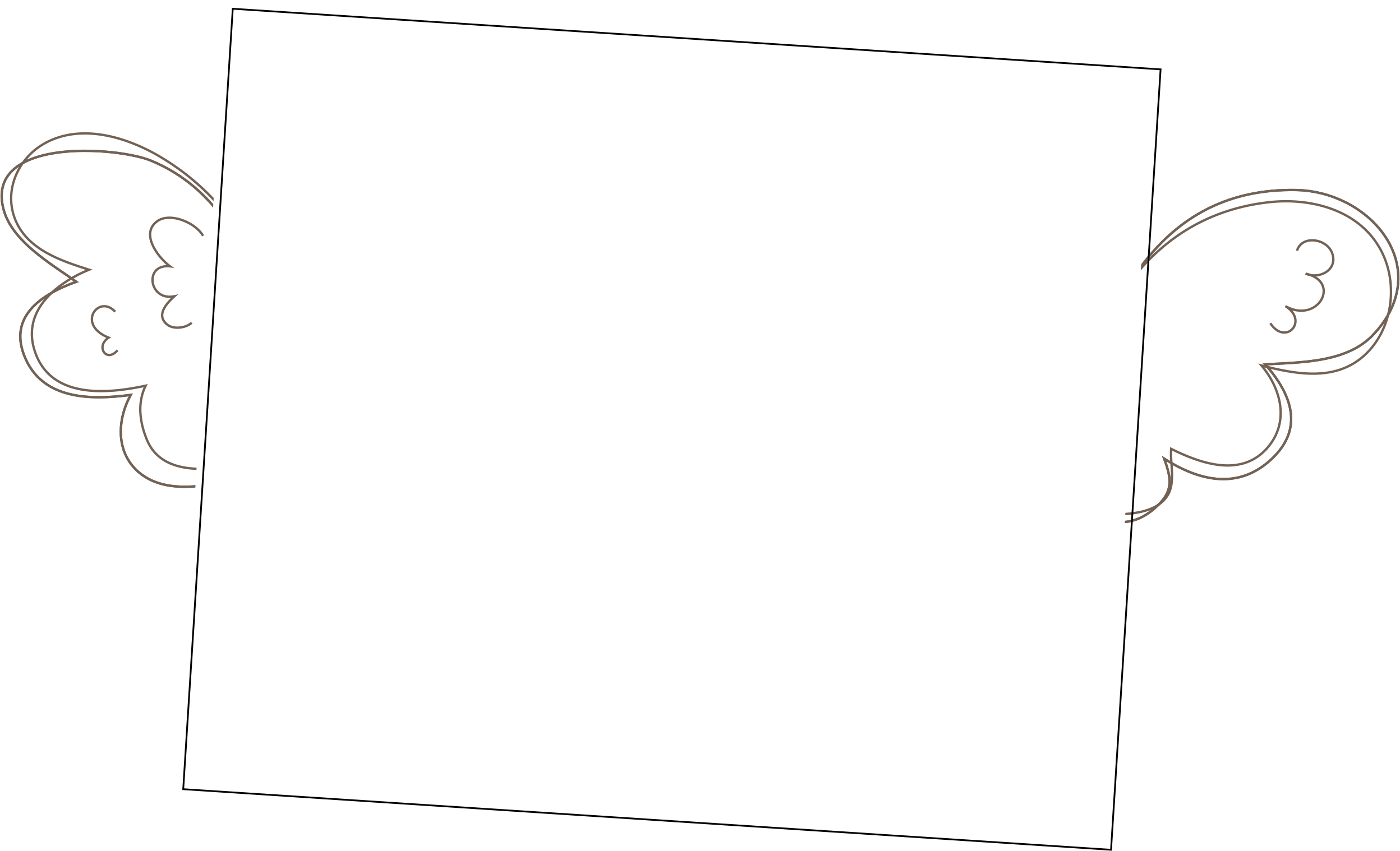 Hoàn thành phiếu quan sát
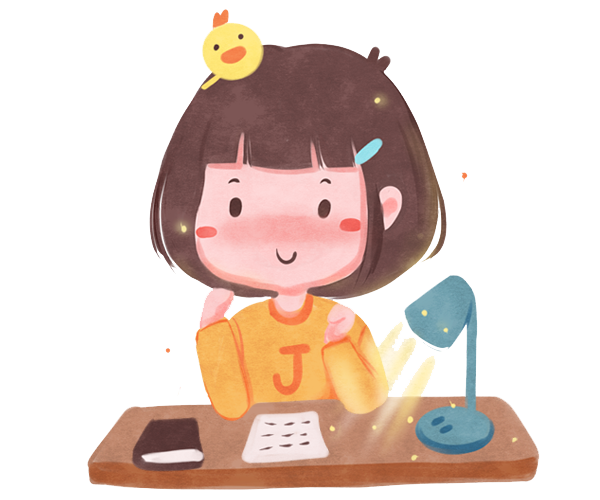 Hoàn thành phiếu .
[Speaker Notes: Bài giảng thiết kế bởi Vũ Hồng.
LH: FB Vũ Hồng | https://www.facebook.com/vuhong1972/ | hongvu7219@gmail.com]
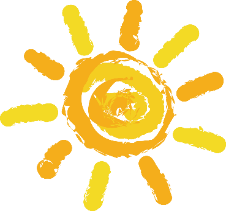 Hoạt động sau giờ học
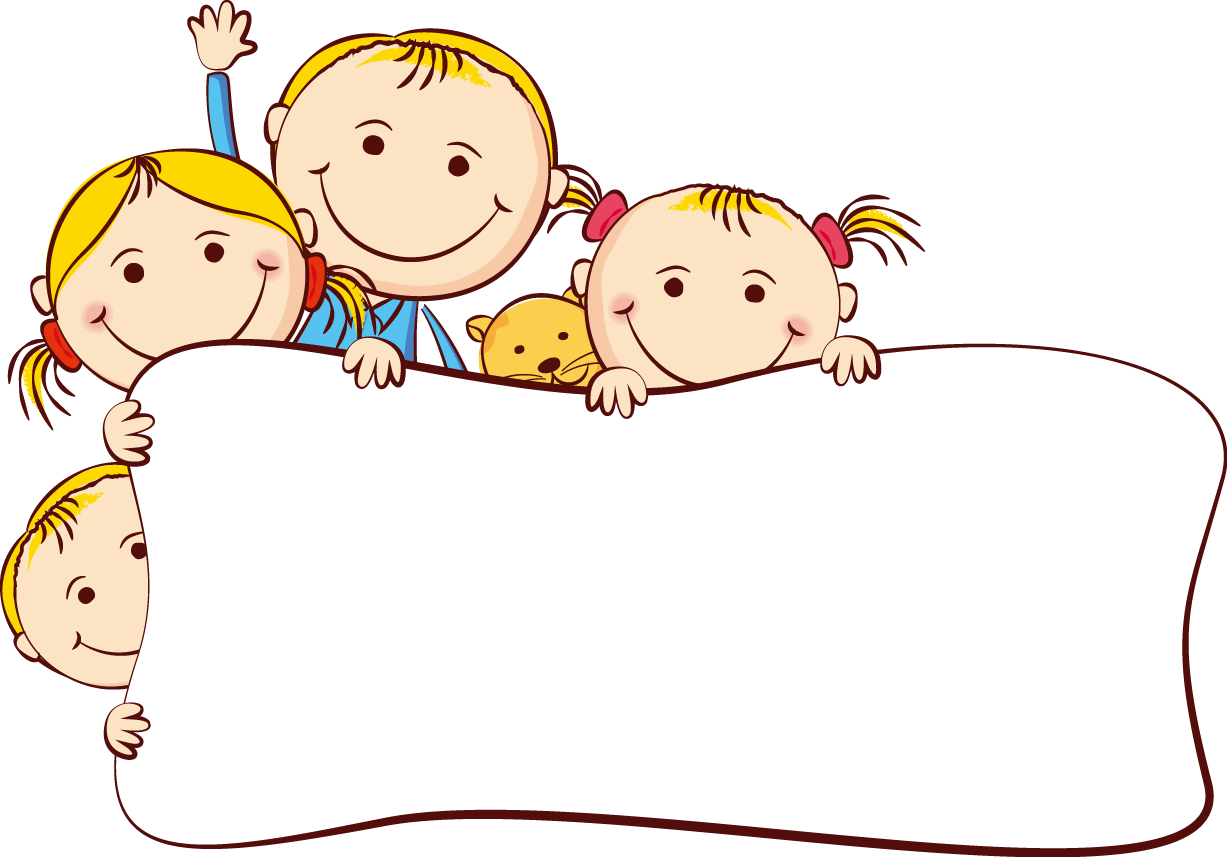 Về nhà mang theo số liệu, sản phẩm đã quan sát được để hoàn thành báo cáo trước lớp vào giờ học sau.
[Speaker Notes: Bài giảng thiết kế bởi Vũ Hồng.
LH: FB Vũ Hồng | https://www.facebook.com/vuhong1972/ | hongvu7219@gmail.com]
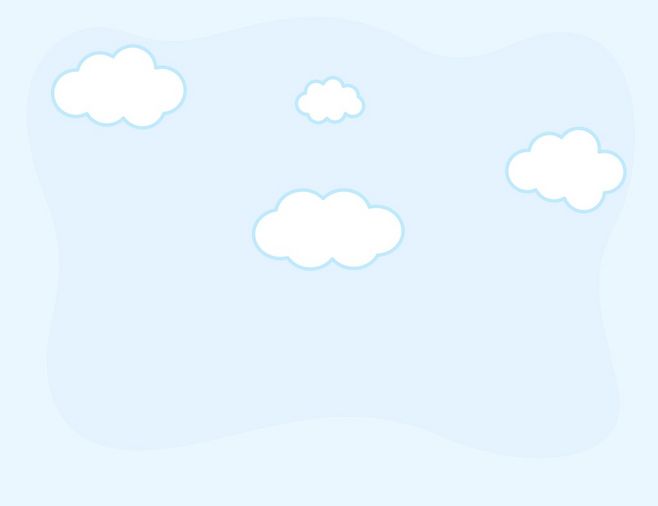 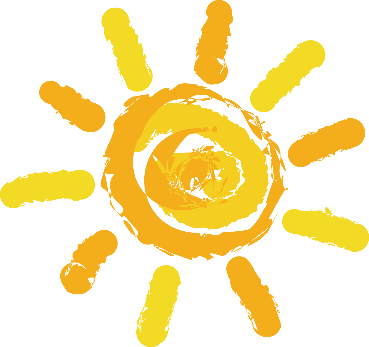 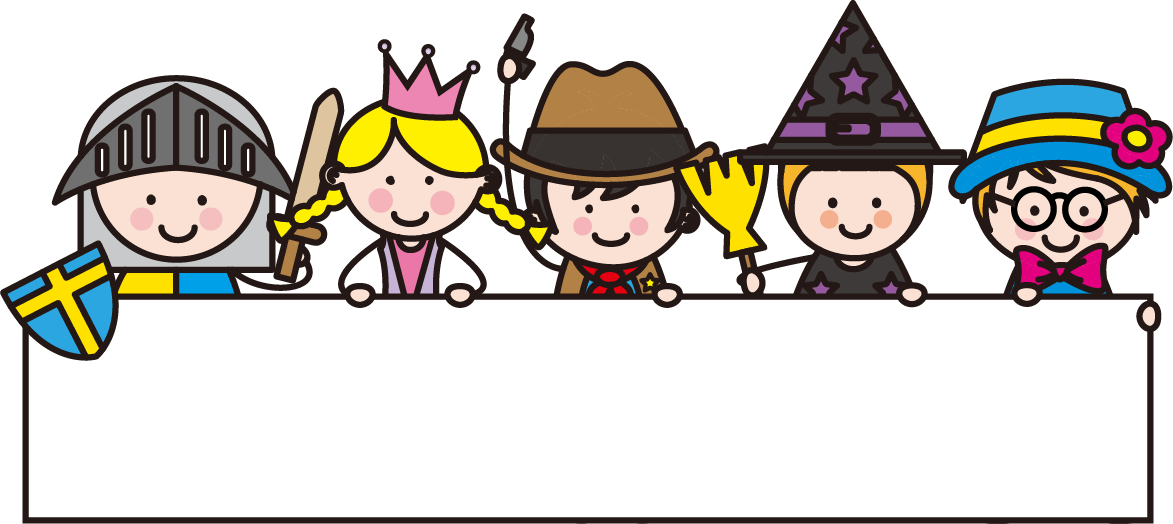 HẸN GẶP LẠI
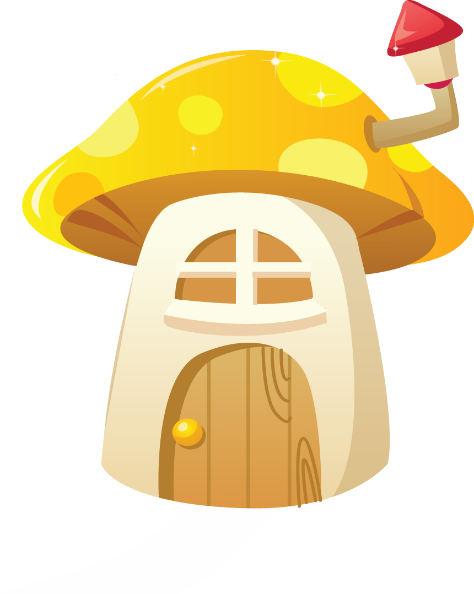 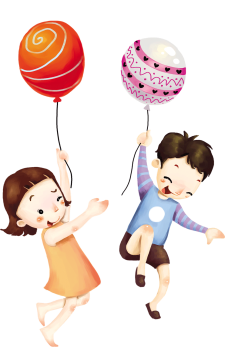 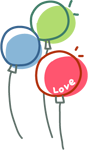 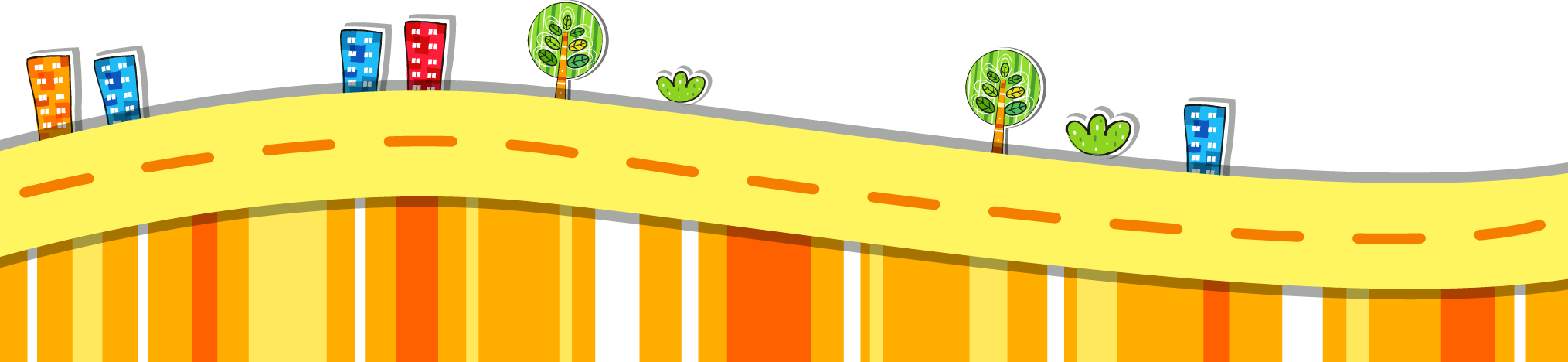 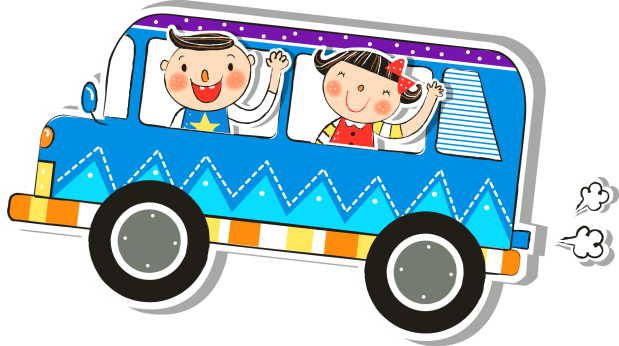 [Speaker Notes: TK: VŨ HỒNG]